www.shenzhou.com                                                                                                www.tmbos.com
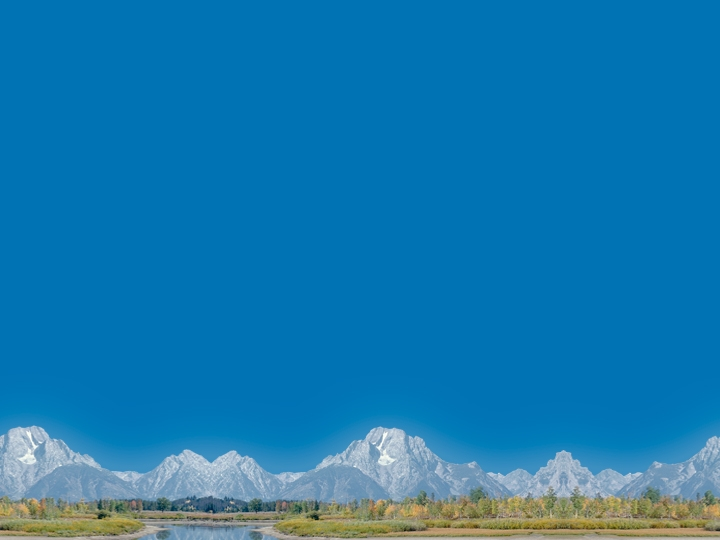 国际中医药发展现状
Current status of overseas TCM development
Zhilin Dong
President, Pan-European Federation of TCM Societies (PEFOTS)
Madrid, 2016
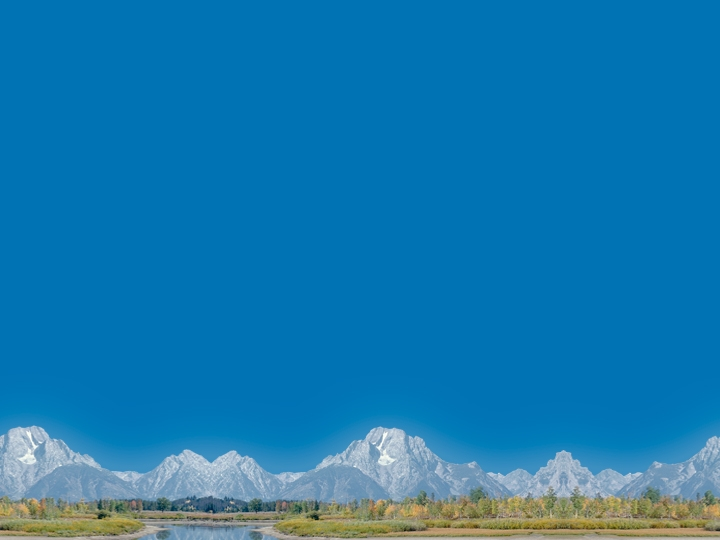 www.shenzhou.com                                                                                                www.tmbos.com
中医药在海外发展迅速
Rapid development of TCM development overseas
In the last two decades, TCM has achieved rapid development overseas. North America, Southeast Asia, Pacific and European regions saw more rapid development than South Asia, Middle East, South America and Africa. TCM is still one form of alternative or complementary medicine in the West. It is estimated that there are over half a million TCM practitioners oversea (outside China).
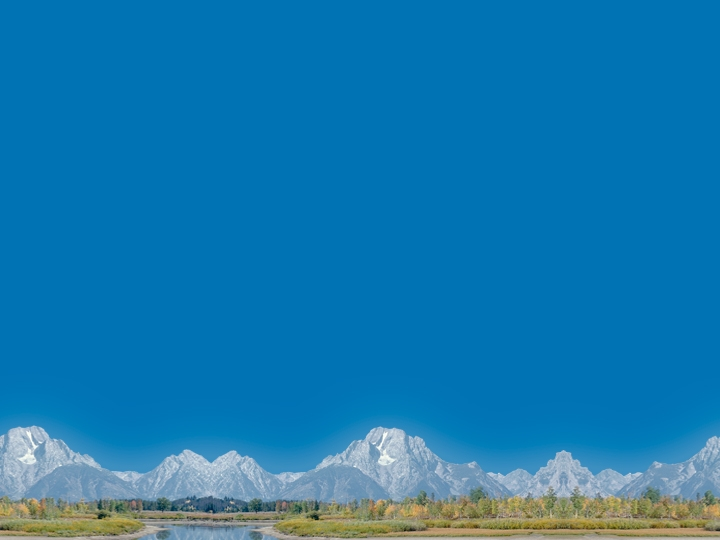 www.shenzhou.com                                                                                                www.tmbos.com
部分国家中医从业者统计
Number of TCM practitioners/acupuncturists
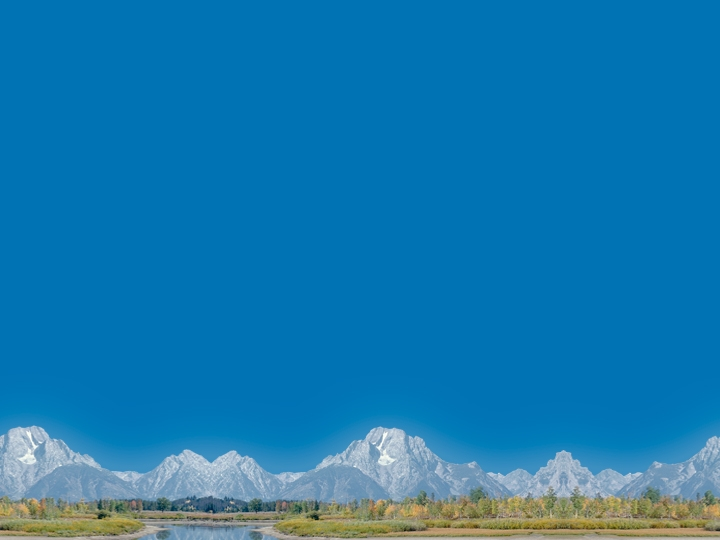 www.shenzhou.com                                                                                                www.tmbos.com
海 外 中 医 教 学
Overseas TCM education
There are degree as well as occupational TCM education. 
 
Occupational TCM education 
        About 1500 TCM schools offer occupational education in different scale, format and time durations. There is no uniform TCM education curriculum and the quality of teachers vary significantly.
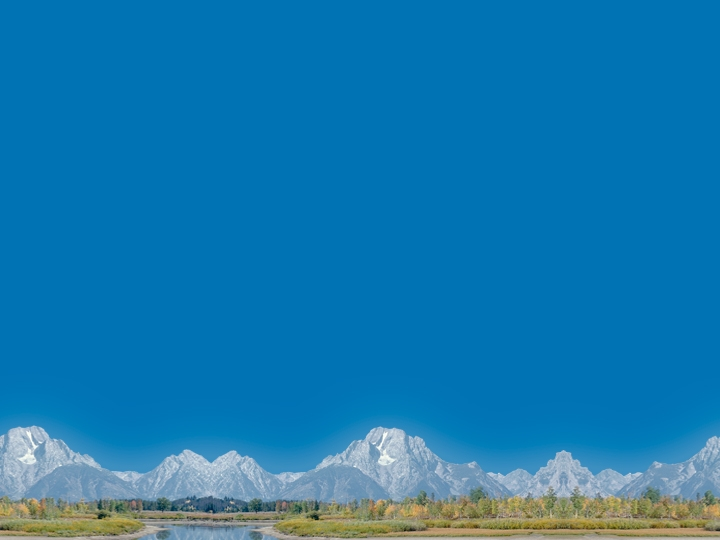 www.shenzhou.com                                                                                                www.tmbos.com
The World Health Organization (WHO) during its expert consensus meeting in Milan on 20-23 November 2006 recommended a minimum of 2460 hours, consisting of at least 1560 hours of theory and laboratory/clinical practice and 900 hours of supervised clinical practicum.
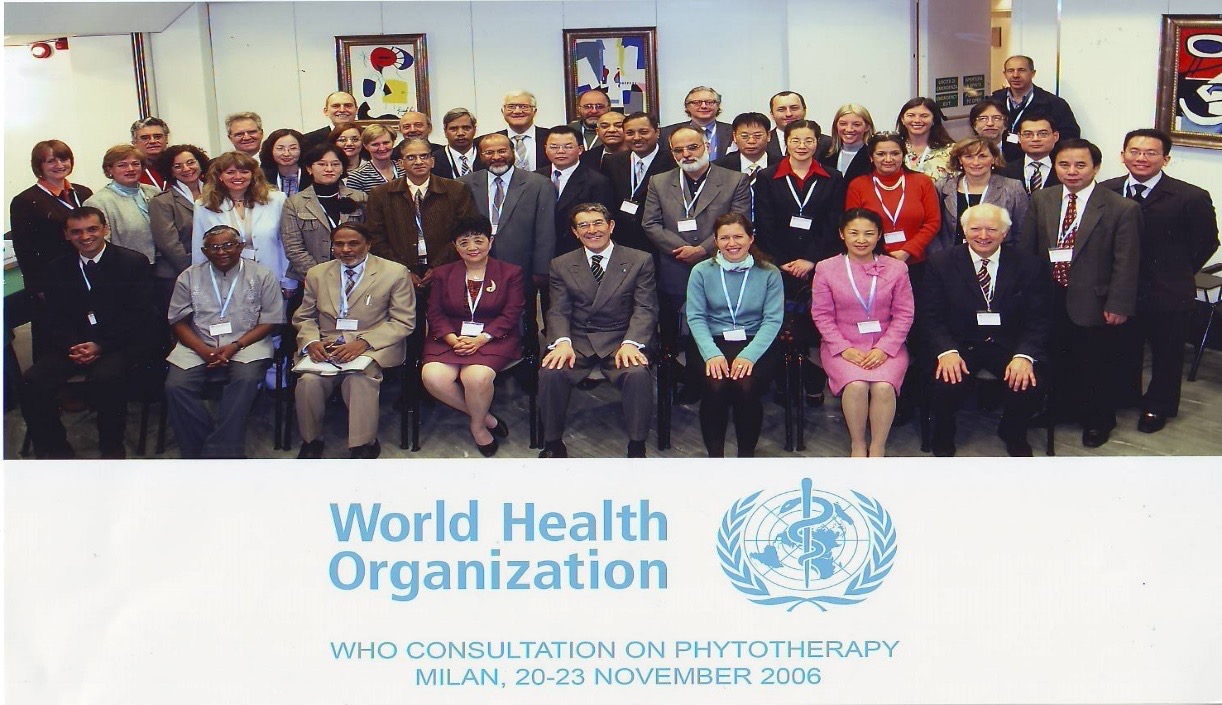 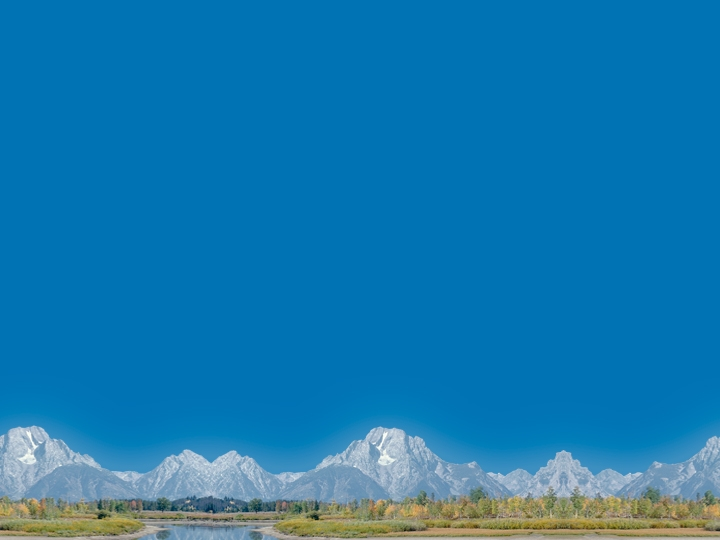 www.shenzhou.com                                                                                                www.tmbos.com
全日制中医针灸教育
 Degree TCM/acupuncture education
Universities in the UK, Australia, New Zealand, Singapore, Malaysia, Thailand, South Korea and South Africa offer degree TCM education (4-5 years full time education).
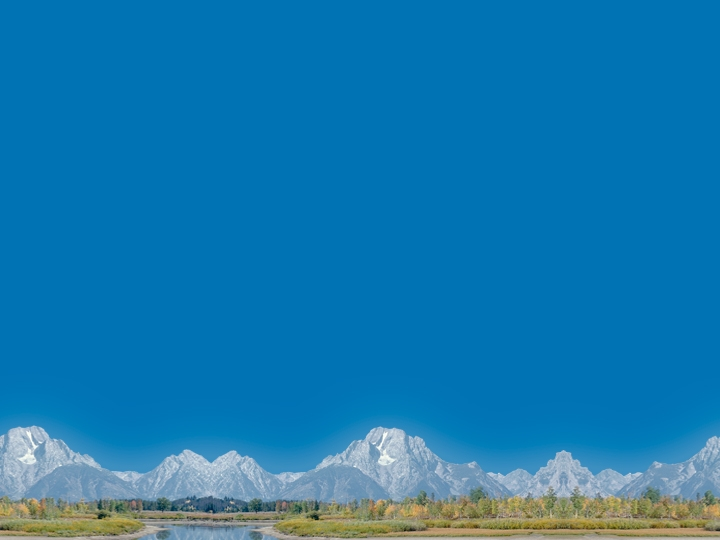 www.shenzhou.com                                                                                                www.tmbos.com
中 医 针 灸 立 法 的 国 家
Countries with legislations on TCM/acupuncture
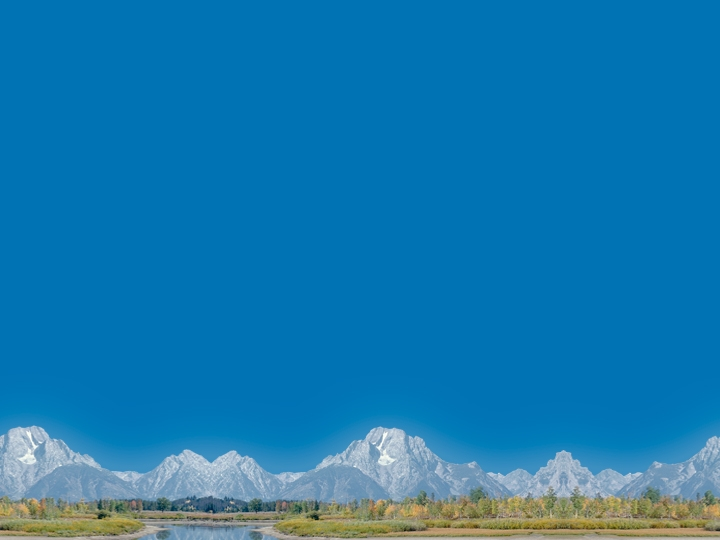 www.shenzhou.com                                                                                                www.tmbos.com
海外中医针灸立法表现出来的主要矛盾
Mixed feelings toward legislation
Due to culture differences, acknowledgement of TCM and acupuncture by overseas Western medical establishment differ dramatically from that of TCM physicians. Consequently, acceptance TCM and acupuncture also differ significantly.
Overseas Chinese TCM practitioners/acupuncturists have mixed feelings about legislation. On the one hand, legislation will provide legal protection for legitimate practices. On the other hand, legislation often demands local language requirements that are difficult for many overseas Chinese to meet, leading to such awkward situation where excellently qualified TCM practitioners may find themselves illegal whereas not so well qualified ones can practice legally thanks to their language advantage.
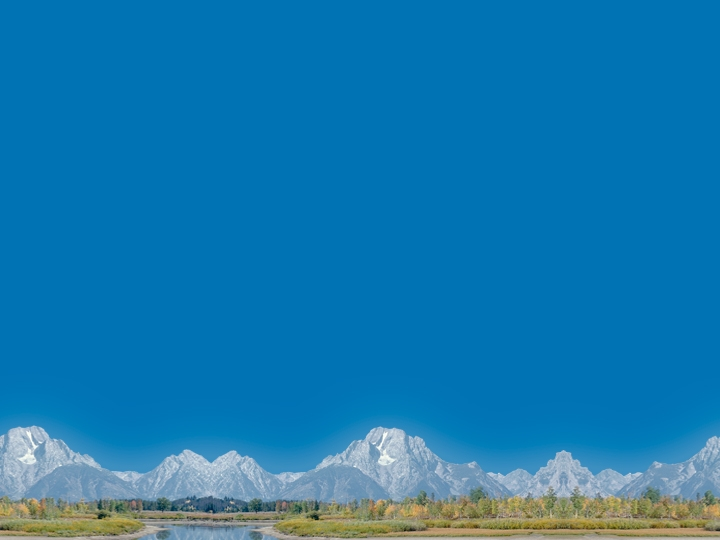 www.shenzhou.com                                                                                                www.tmbos.com
欧盟、澳大利亚、加拿大中成药立法比较
Legislations on herbal products
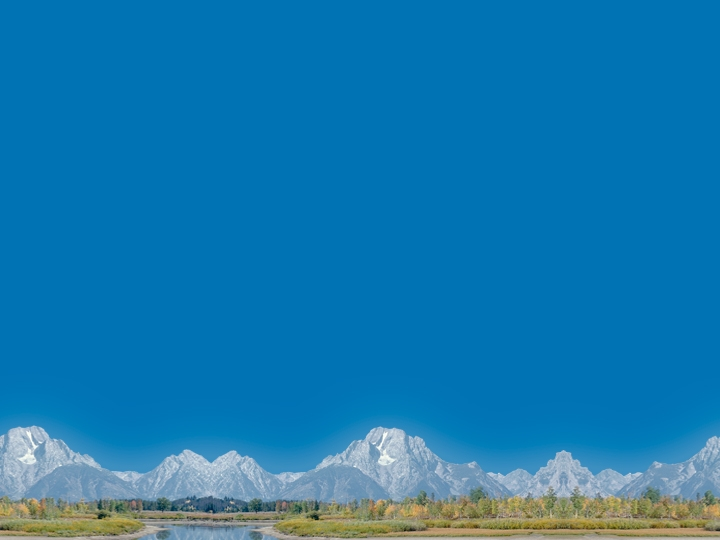 www.shenzhou.com                                                                                                www.tmbos.com
欧盟传统药品注册统计
EU traditional herbal medicinal products registrations
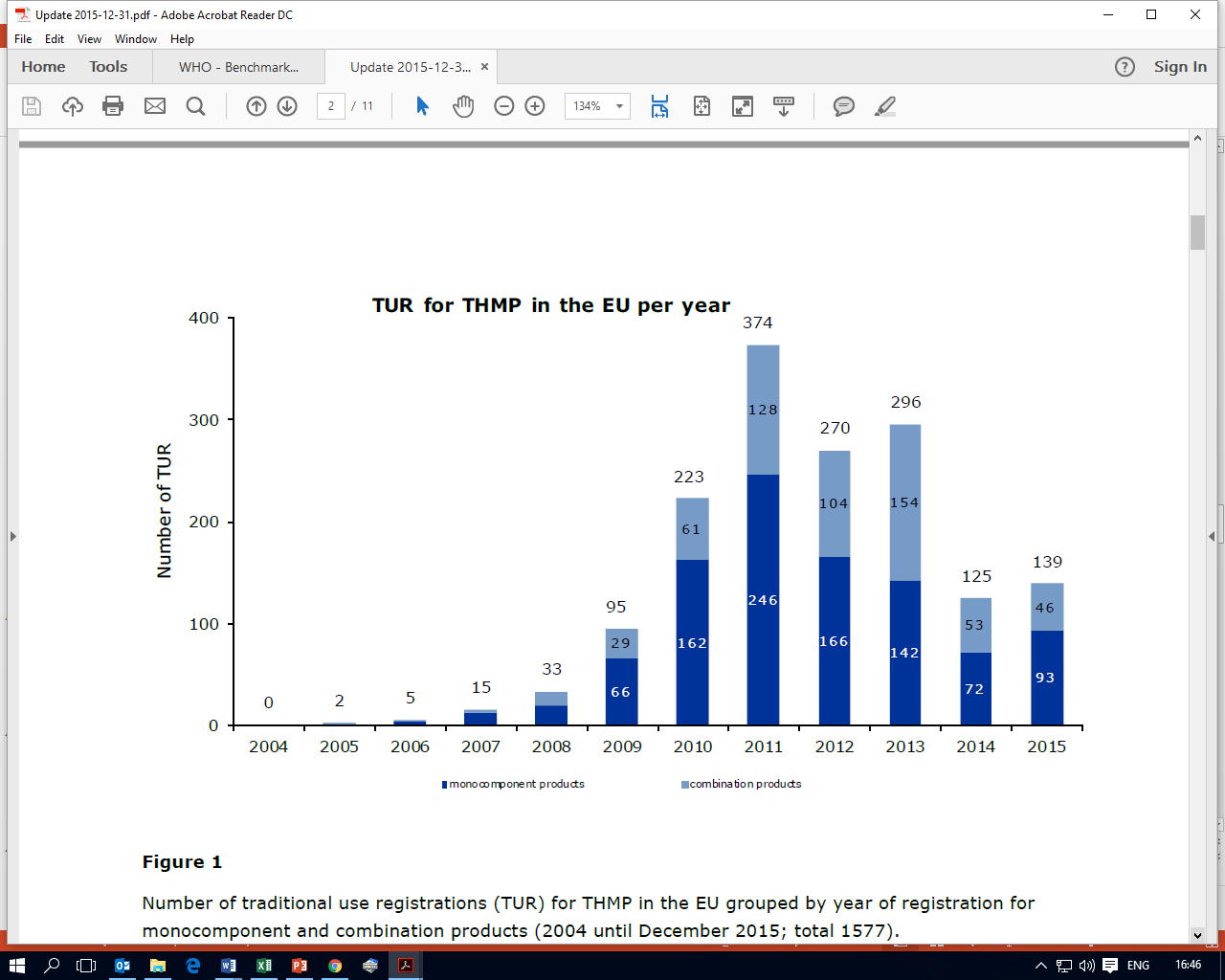 By 2015, 1577 products have been registered as traditional herbal medicinal products in the EU.
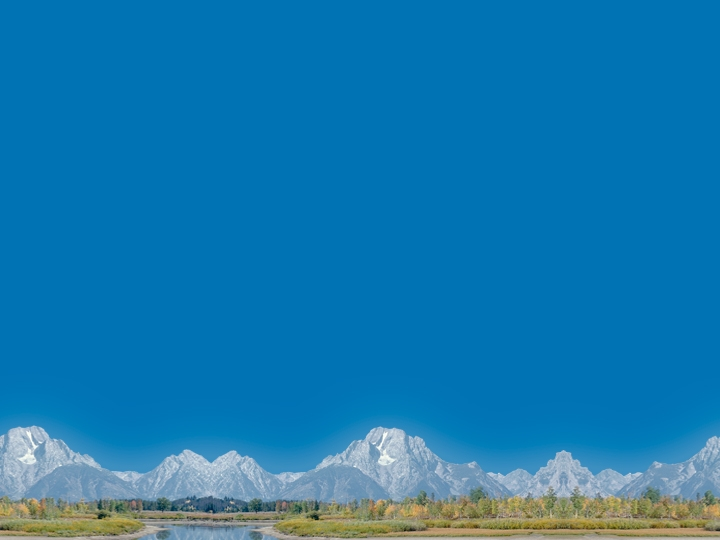 www.shenzhou.com                                                                                                www.tmbos.com
传统药市场在全球的占有率
Global traditional medicines market
The global traditional medicines market is estimated at US$ 173 billion, including US$ 80 billion in China, US$ 42 billion in the EU, US$ 6 billion in the US, and US$ 45 billion in South East Asia, Pacific, Africa, Middle East, Russia and Canada combined. China accounts for 46% of the global traditional medicines market.
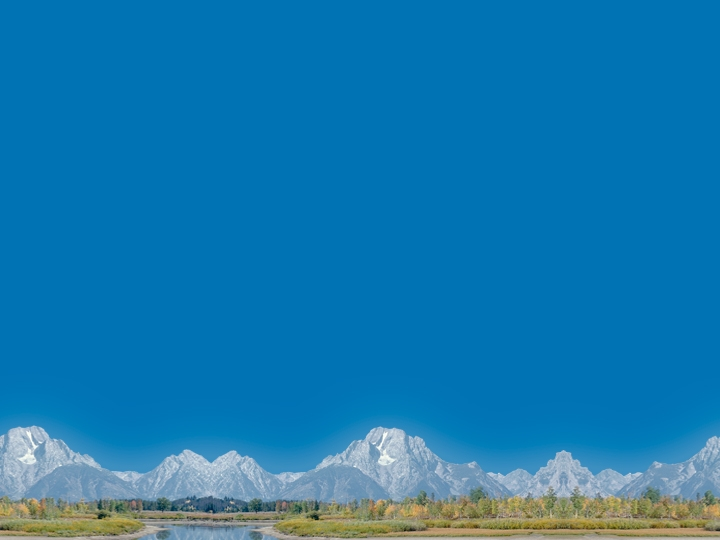 www.shenzhou.com                                                                                                www.tmbos.com
国外中医药研究现状
Status of overseas TCM research
Due to lack of efficacy and serious adverse effects of many conventional drugs, pharmaceutical companies turn to traditional medicine for safe and effective medicines. Governments and private investments also invest heavily on research in traditional medicine. Chinese government and European Commission encourage bilateral cooperation on TCM research. The EU 7th framework program granted several research projects on the effects of Chinese herbal medicine on drug resistant bacteria and diabetes. Pharmaceutical and nutritional companies also invest in researches on Chinese herbal medicine, hoping to find effective medicines and functional foods for difficult medical conditions. This may result in a new TCM biotech industry in Europe.
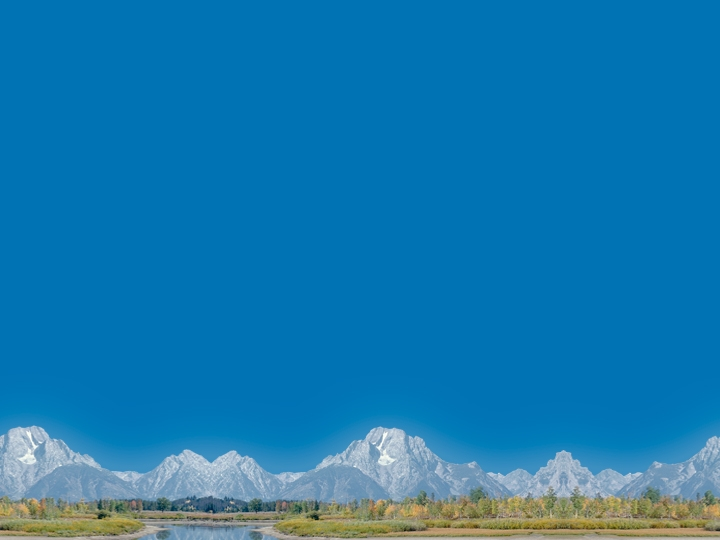 www.shenzhou.com                                                                                                www.tmbos.com
Thank you ! 
谢  谢 ！